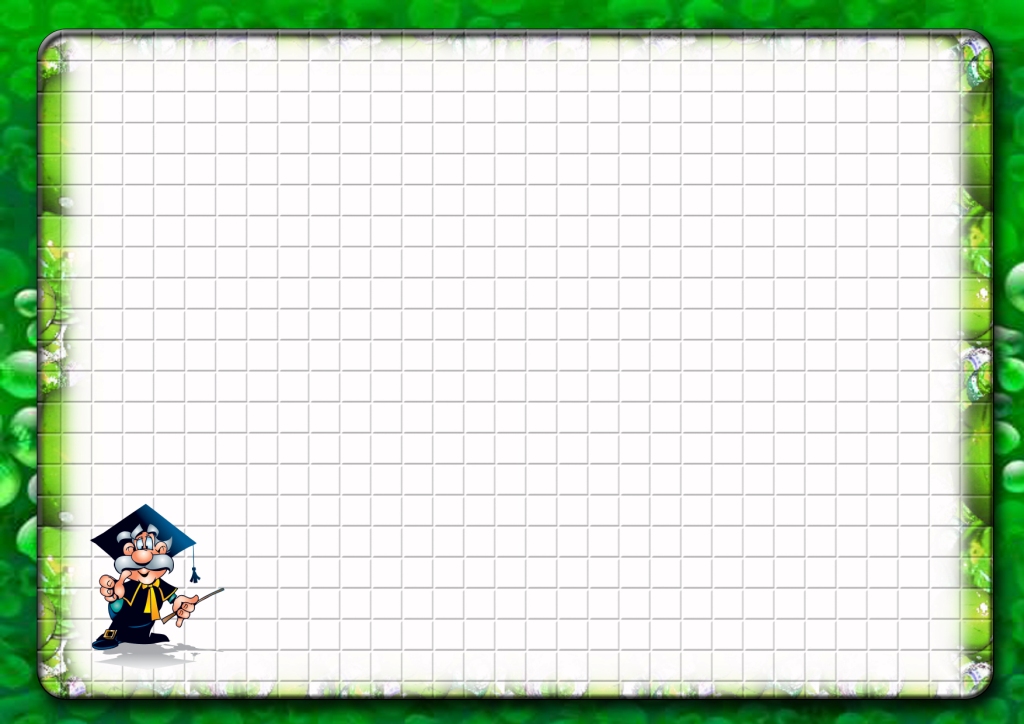 Права потребителей.Защита прав потребителей.
Преподаватель ГБПОУ «Нытвенский многопрофильный техникум»
Мартемьянова О.А.
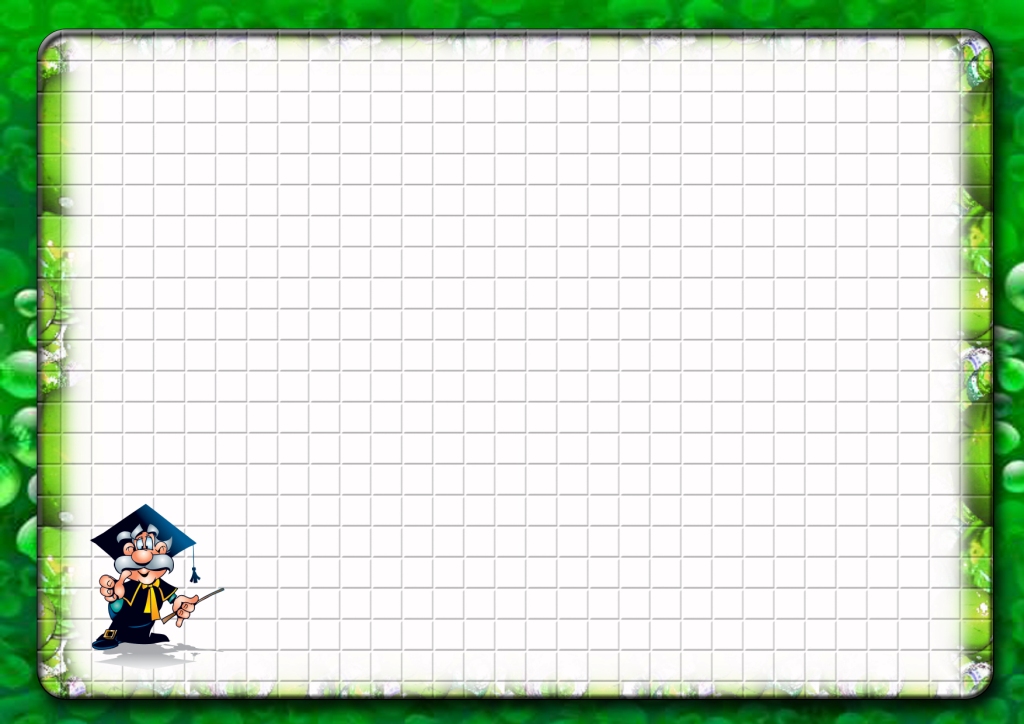 Это ты узнаешь:
Каковы основные
 права потребителей
2. Примеры нарушения
 прав потребителей
и необходимые действия
 по их защите.
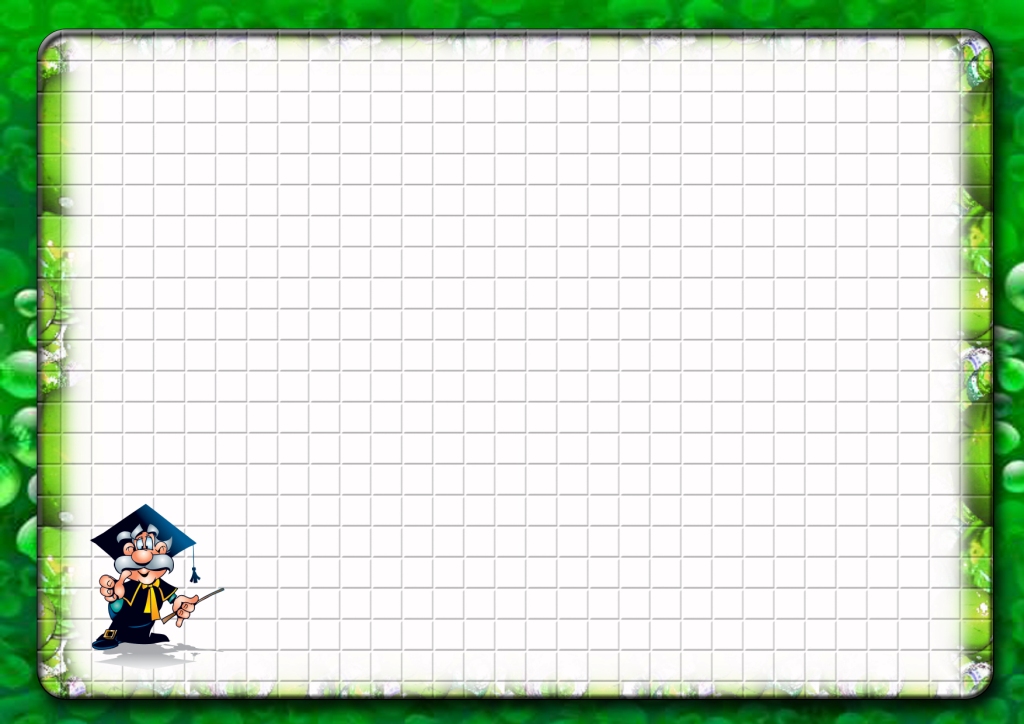 Повторение ранее
 изученного.
1. Вставь пропущенной слово:
1. Потребности человека __________,
А ресурсы ________________.
2. Конкуренция побуждает 
Производителей________качество
 Т и у и постоянно _________
Разнообразие.
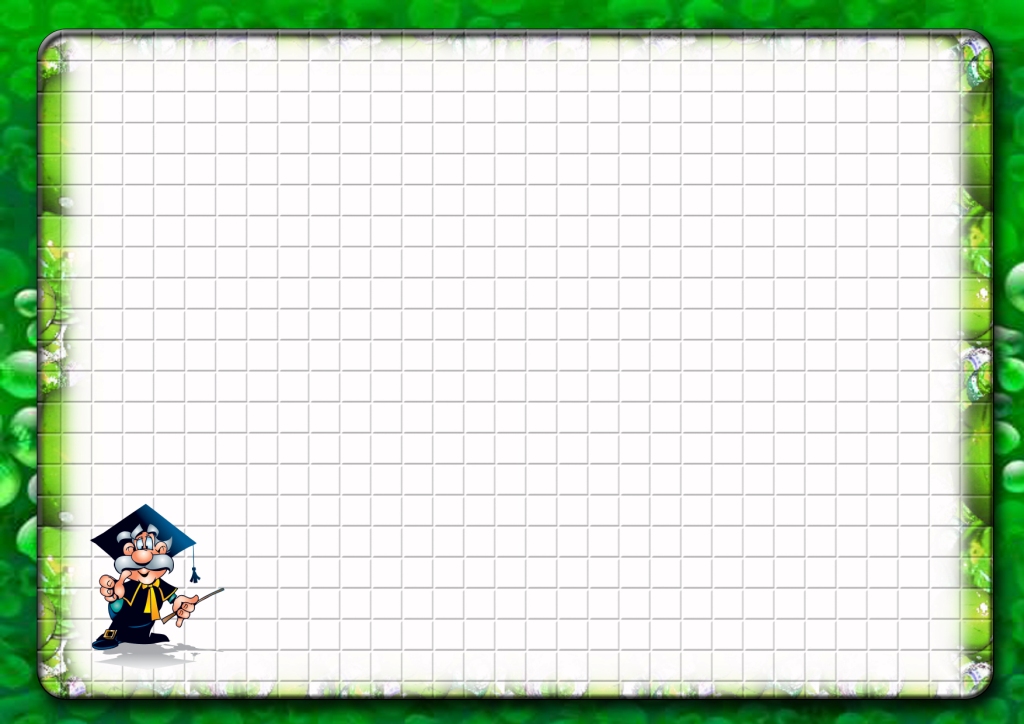 Повторение ранее
 изученного.
Как связаны герои сказок с проблемой потребления
материальных благ?
А)Сказка о рыбаке и рыбке
Б) Вовка в тридевятом царстве
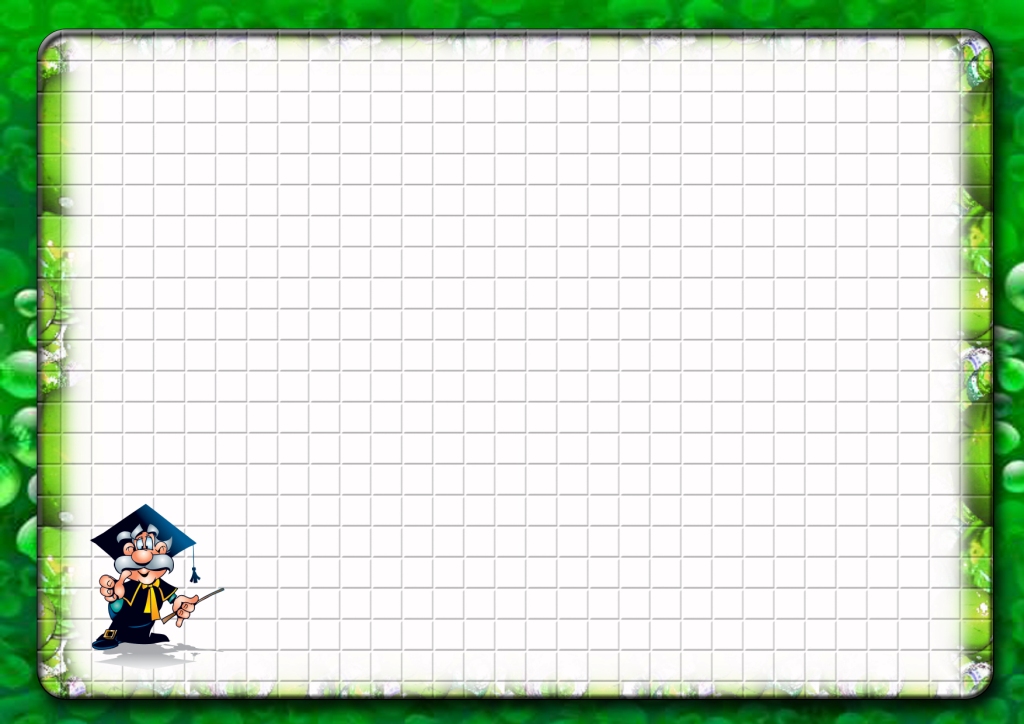 ЗАКОН- это набор правил,
предписывающий 
поведение человека
в тех или иных условиях.
ЗАКОН ЗАЩИЩАЕТ
ПРАВА ПОТРЕБИТЕЛЕЙ!
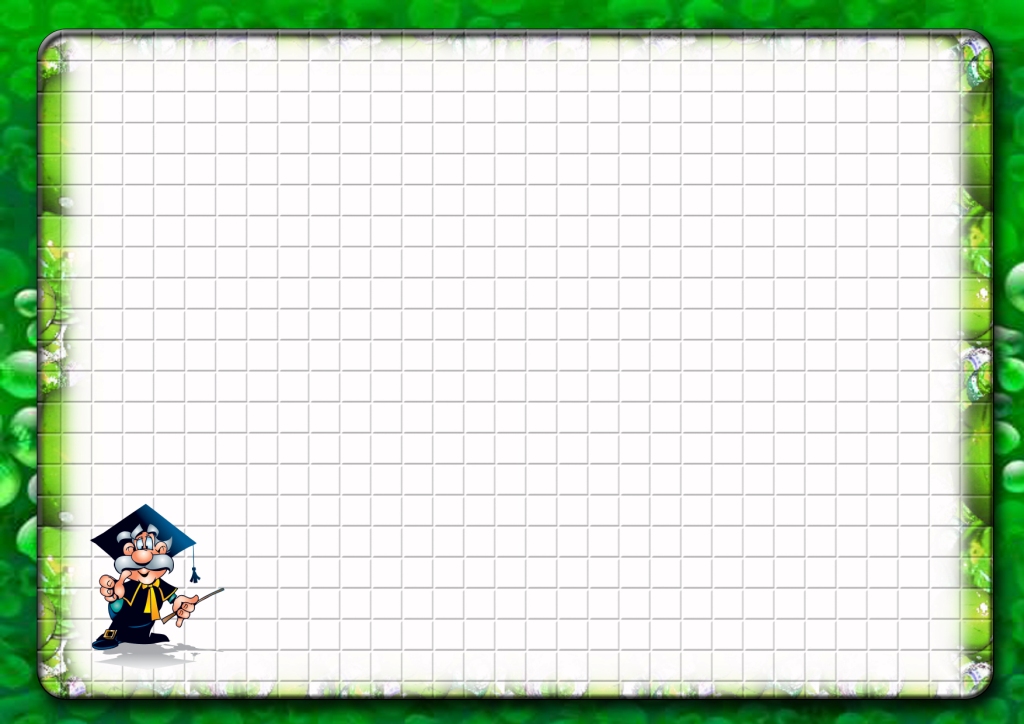 ОСНОВНЫЕ ПРАВА ПОТРЕБИТЕЛЯ:
ПРАВО НА БЕЗОПАСНОСТЬ
ПРАВО НА ИНФОРМАЦИЮ
ПРАВО ВЫБОРА
ПРАВО БЫТЬ УСЛЫШАННЫМ
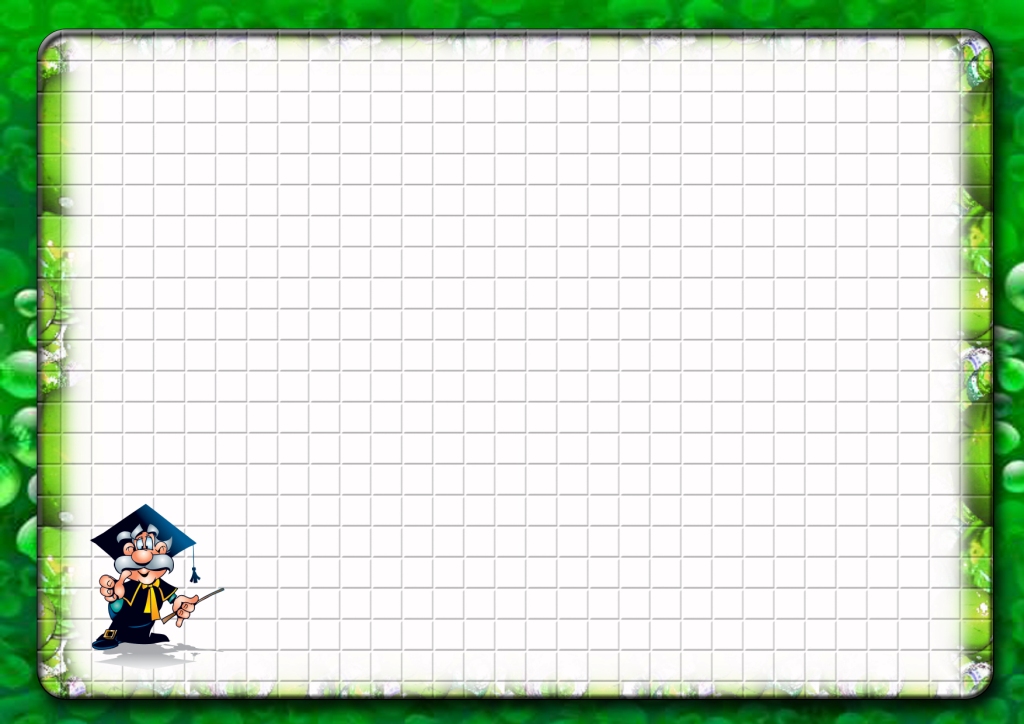 Физкультминутка
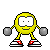 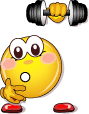 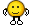 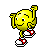 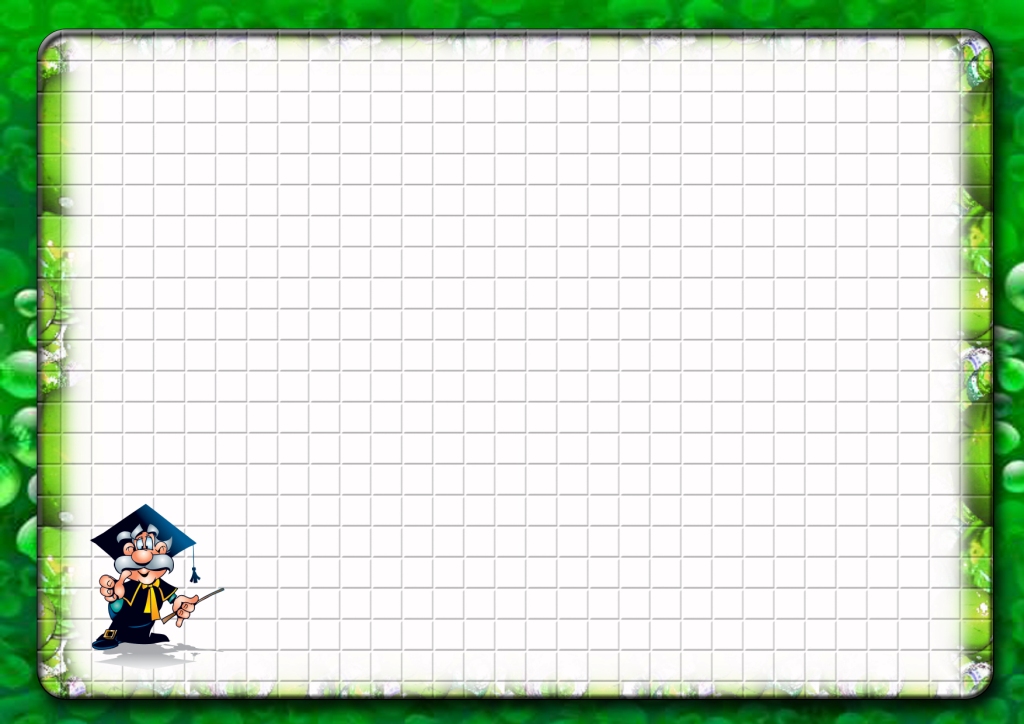 ПРОБЛЕМНЫЕ СИТУАЦИИ:
КАКИЕ ПРАВА ПОТРЕБИТЕЛЯ
 НАРУШЕНЫ В ПРИВЕДЕННЫХ ПРИМЕРАХ?
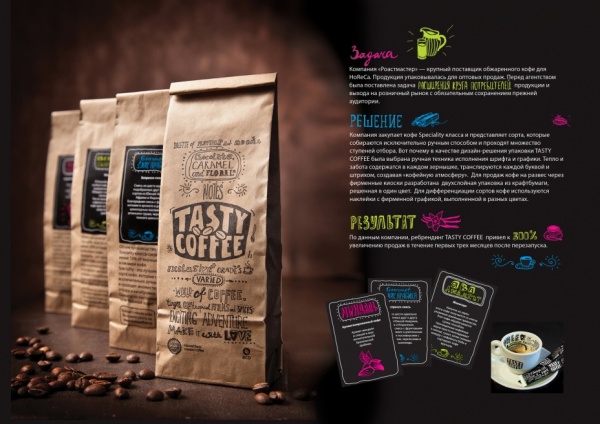 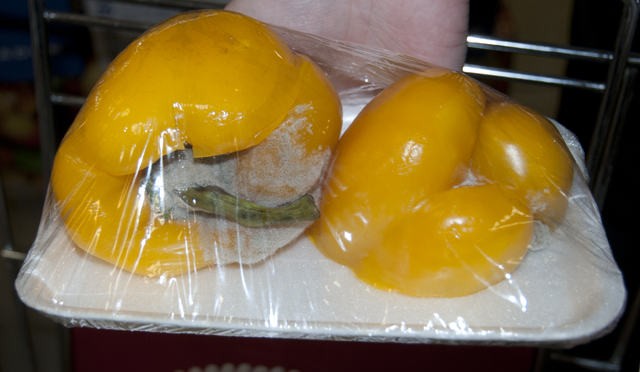 1
2
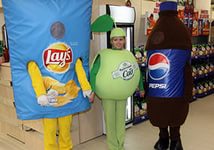 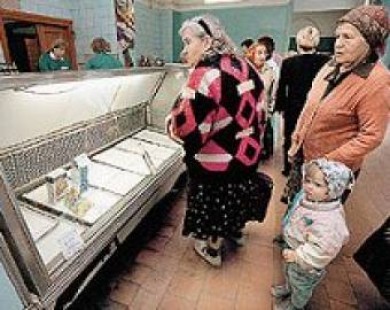 3
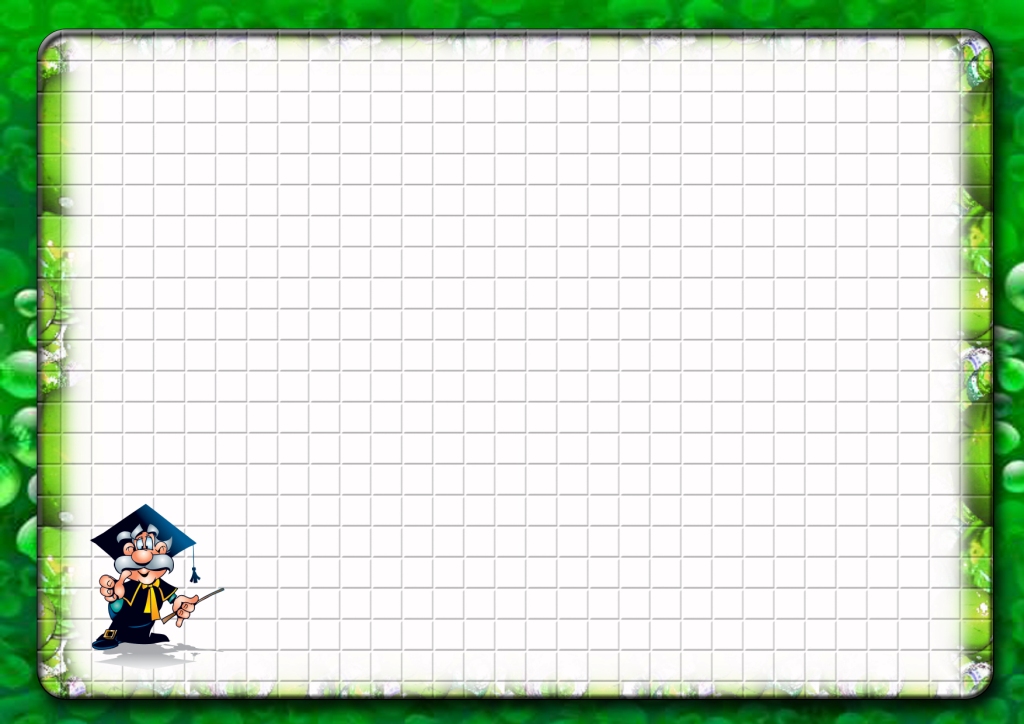 ПРОБЛЕМНЫЕ СИТУАЦИИ:
2. Что ты будешь делать, если продавец нарушает твои права?
3. Считаешь ли ты верным утверждение 
что потребитель должен уметь защищать себя сам?
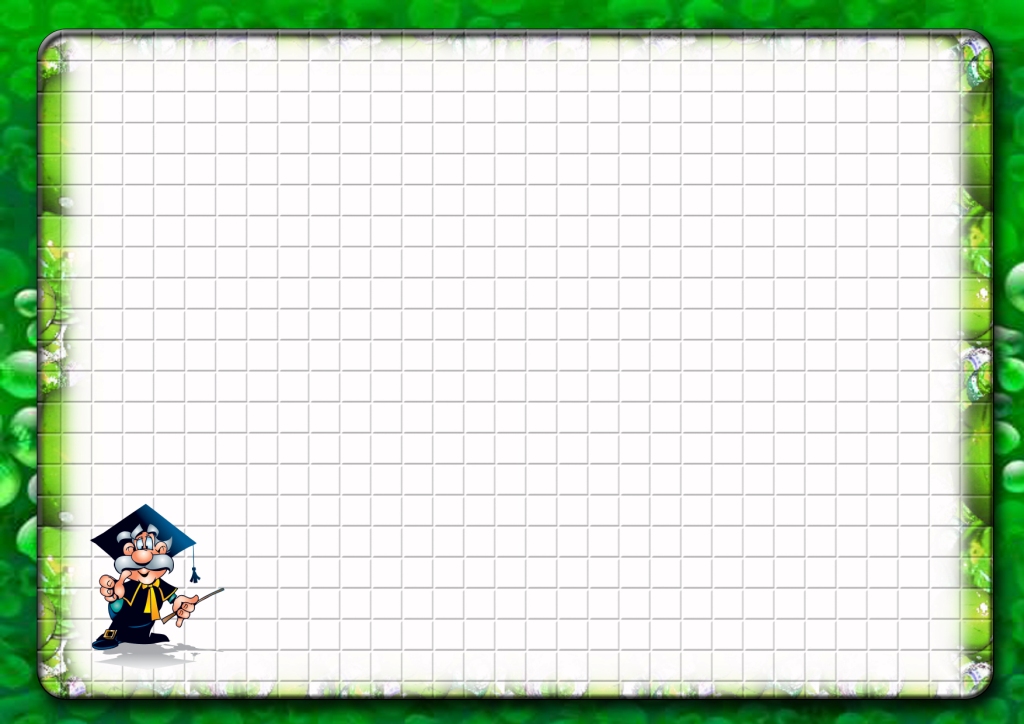 Домашнее задание:
1.Приведи примеры нарушения
 прав потребителя
2. Должен ли потребитель уметь 
защищать 
себя сам и какими способами
 это делать?